第二单元　方程（组）与不等式（组）
微专题1　方程（组）和不等式（组）的应用综合
解决方程不等式类的应用问题，需要构建方程或不等式模型，用数学语言表达数量关系，从而解决实际问题．本专题采取梯度设计，思路为：1.提取等量或不等关系并列式子；2.解方程（组）或不等式（组），并判断结果是否符合实际情况（侧重点）.帮助同学们解决相关问题．
梯度一　从文字中提取关键信息，找等量（不等）关系并列式子
解应用题的关键是找准题目中的等量（不等）关系，重点是找同一量（不变量），然后用代数式表示并用等号（不等号）连接．常见类型有①一次方程（组）、分式方程及不等式：工程问题、行程问题、销售问题等；②一元二次方程：增长率问题、销售问题、面积问题、循环问题等．
例1　（1）（直接用关系式）某商品进价为6元/千克，售价为10元/千克，总利润为3 000元．设销量为x千克，则可列方程为_____________
_______________________________.
【思路点拨】关键词：利润、售价、进价、销量；考虑等量关系式：利润＝（售价－进价）×销量．
（10－6）x＝3 000
（2）（先确定等号两边的量，再用关系式）甲、乙两人植树，已知甲每天比乙多植5棵树，甲植80棵树所用的天数与乙植70棵树所用的天数相等．若设甲每天植树x棵，则根据题意列出方程为（　　）
D
【思路点拨】关键信息：甲每天工作效率比乙多5，甲完成80工作量所需的工作时间等于乙完成70工作量所需的工作时间；考虑等量关系式：工作时间＝                    .
（3）（先确定不等号两边的量，再用不等式连接）小明计划用30元购买铅笔和钢笔，已知铅笔和钢笔的单价分别是2元和5元，他买了2支铅笔后，最多还能买几支钢笔？设小明还能买x支钢笔，则可列不等式为________________.
【思路点拨】关键词：30元，铅笔和钢笔单价，铅笔数量；考虑关系式：总价＝单价×数量，物品总价≤30元．
2×2＋5x≤30
例2　（固定类型，如一元二次方程类）（1）随着旅游旺季的到来，某景点游客人数逐月增加，1月份共接待游客6万人次，3月份共接待游客15万人次．设接待游客人次每月的平均增长率为x，则可列方程为_________________.
【思路点拨】若题干中出现增长率、握手、联赛、互送礼物、图形面积、传染等词，常考虑用一元二次方程．
6（1＋x）2＝15
（2）一块矩形菜地的面积是150 m2，如果它的长减少5 m，那么菜地就变成正方形．若设原菜地的长为x m，则可列方程为__________________.
x（x－5）＝150
1.（直接用关系式）我国古代算题：“马四匹，牛六头，共价四十八两（我国古代货币单位）；马三匹，牛五头，共价三十八两．问马、牛各价几何？”设马价x两，牛价y两，可列方程组为______
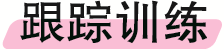 ______________.（总价＝数量×单价）
2．（先确定等号两边的量，再用关系式）已知花500元购买商品A和400元购买商品B的数量相同，商品A的单价比商品B贵10元．设商品A的单价为x元，则商品B的单价为______________元，可列方程为
（x－10）
________________.（数量＝            ）
3．（先确定不等号两边的量，再用不等式连接）某竞赛共有20道题，答对一题得5分，不答得0分，答错一题扣2分．已知小滨有1题没答，竞赛成绩不低于80分．设小滨答错了x题，则可列不等式为（得分＝答对题数量×5－答错题数量×2，得分≥80）（　　）
A．95－7x＞80    	B．5（19－x）－2x≥80
C．100－7x＞80    	D．5（20－x）－2x≥80
B
4．（固定类型，如一元二次方程类）为丰富乡村文体生活，某区准备组织首届“美丽乡村”篮球联赛，赛制为单循环形式（每两队之间都赛一场），计划安排28场比赛．设邀请x个球队参加比赛，可列方程为（　　）
A
梯度二　检验解的合理性
解应用题需要考虑问题的实际意义，对解进行检验．（1）一元二次方程的应用题：需要检验解能否使实际问题有意义，若题目中有约束条件（如尽可能减少库存等），还需分析解的合理性；（2）分式方程的应用题：需要检验解是否是原分式方程的根，解是否使实际问题有意义；（3）不等式的应用题：需要检验符合具体问题的实际意义（如需要取整数等）.
常见解的合理性（一般为正数）：1.解的大小位于0和1之间（打折、增长率等）；2．解为整数（求人、车等物品的个数等）.
例3　（1）（解的大小位于0和1之间）某商品原来每件的售价为200元，经过两次降价后每件的售价为162元，并且每次降价的百分率相同．设该商品每次降价的百分率为x，列出方程为200（1－x）2＝162，则x＝__________.
（思考：请尝试计算例2（1）中的平均增长率）
10%
（2）（解为整数）某班准备购买A，B两种跳绳共46根，A跳绳的单价为30元，B跳绳的单价为50元，总费用不超过1 850元．若设购买B种跳绳a根，则可列出不等式30（46－a）＋50a≤1 850，则a的最大值为__________.
（思考：请尝试计算例1（3）中x的值）
23
5.（解为整数）某中学计划用3 500元购买一批名著和辞典作为奖品，其中名著每套60元，辞典每本40元，现已购买名著24套，则学校最多还能买多少本辞典？
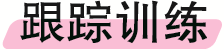 解：设学校买x本辞典．
根据题意，得40x＋24×60≤3 500.
∵x为整数，∴x的最大值为51.
答：学校最多还能买51本辞典．
6．（考虑题目中的约束条件）某商场将进价为每盒20元的商品以每盒36元售出，平均每天能售出40盒．经市场调查发现：售价每降低1元，平均每天就可以多销售10盒．要使这种商品每天的利润达到750元，且尽快减少库存，每盒的售价应定为多少元？
解：设每盒商品降价x元．
根据题意，得（36－20－x）（40＋10x）＝750.
整理，得x2－12x＋11＝0.解得x1＝11，x2＝1.
∵要尽快减少库存，∴x＝11.
∴36－x＝36－11＝25.
答：每盒的售价应定为25元．